Year 1 Summer Block 1 Number: Multiplication and Division
Count In Tens
NCLO: 
Count in multiples of 2’s 5’s and 10’s.
Key vocabulary and questions
Array, Equal, Groups.
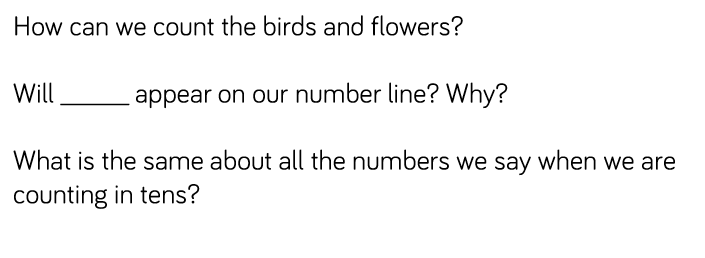 Fluency
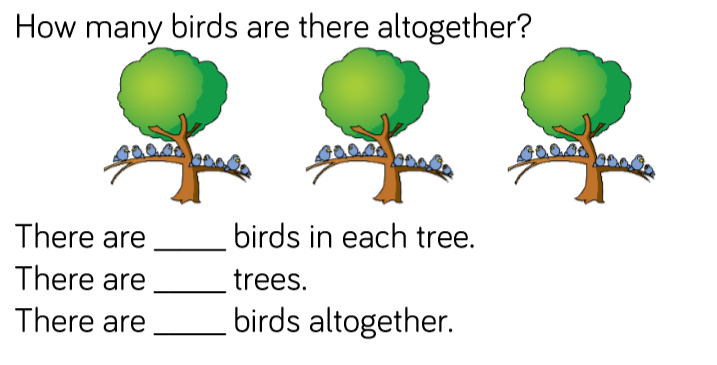 Fluency
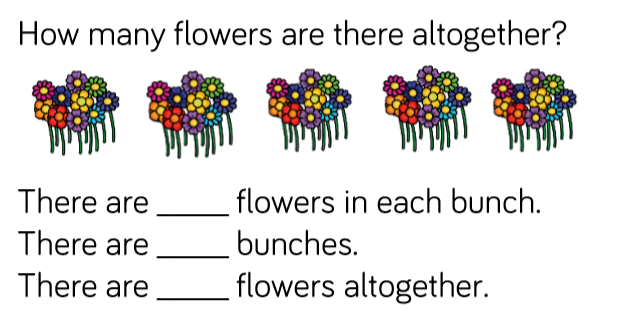 Fluency
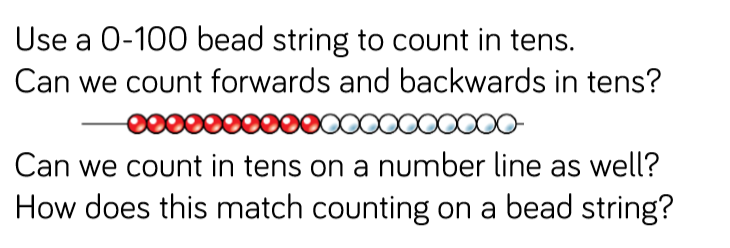 Reasoning and problem solving
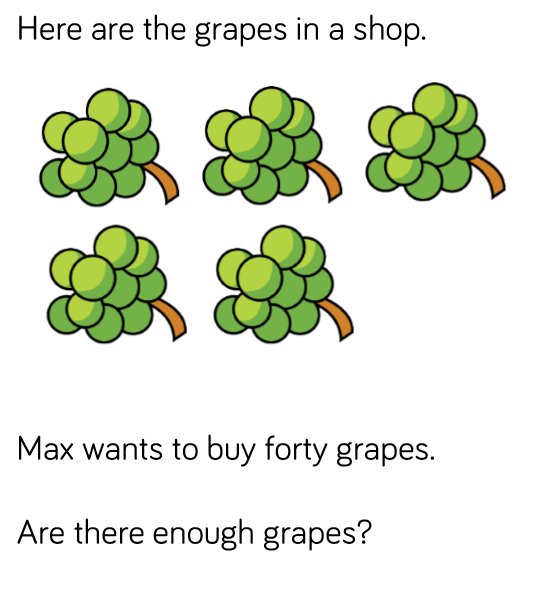 Reasoning and problem solving
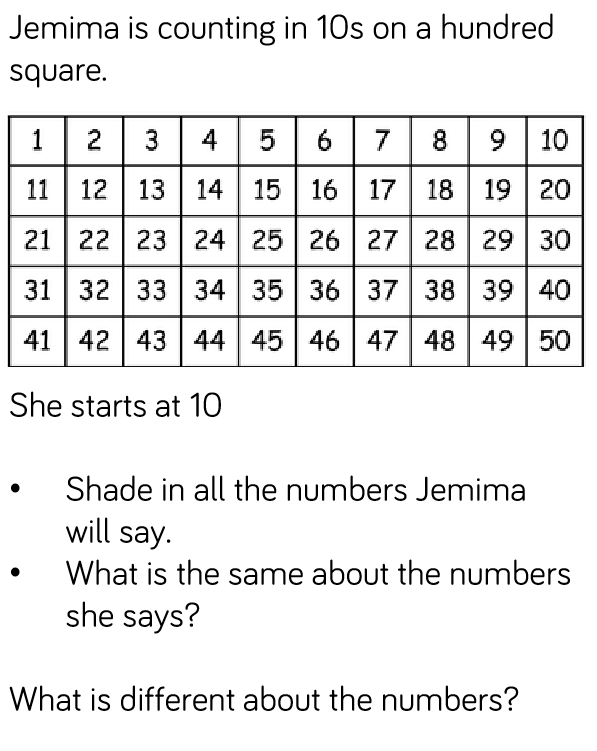 Year 1 Summer Block 1 Number: Multiplication and Division
Make Equal Groups 
NCLO: 
Count in multiples of 2’s 5’s and 10’s.
Key vocabulary and questions
Array, Equal, Groups.
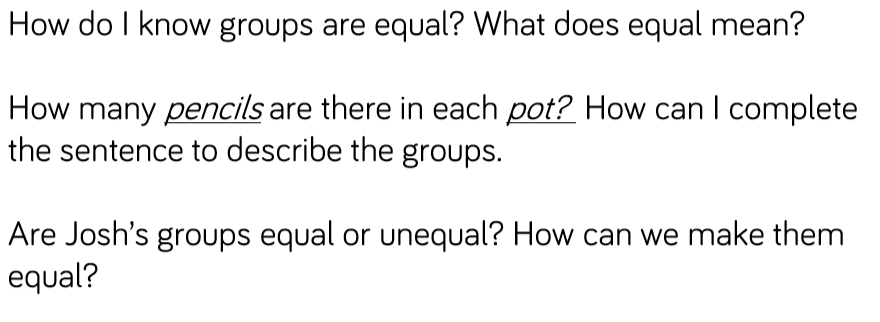 Fluency
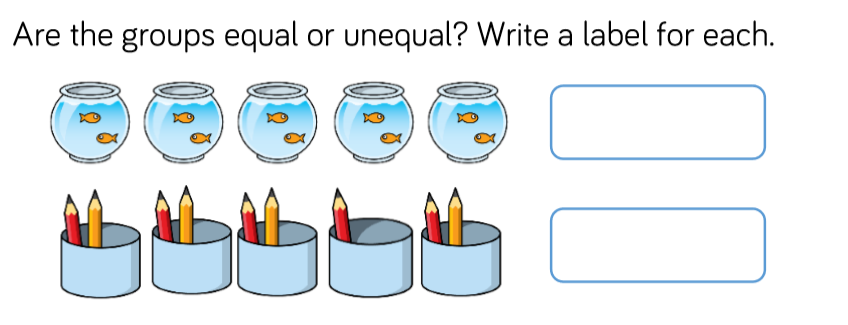 Fluency
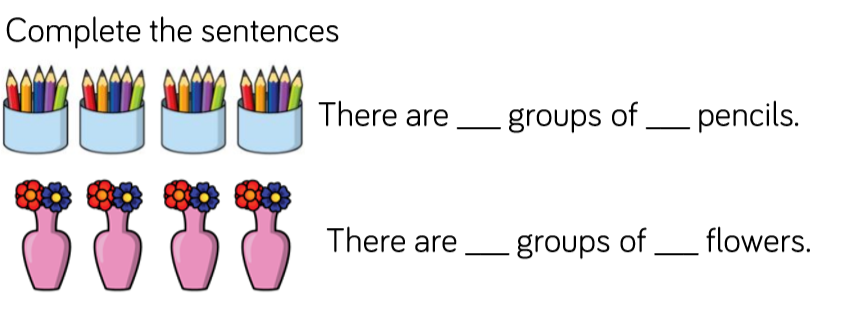 Fluency
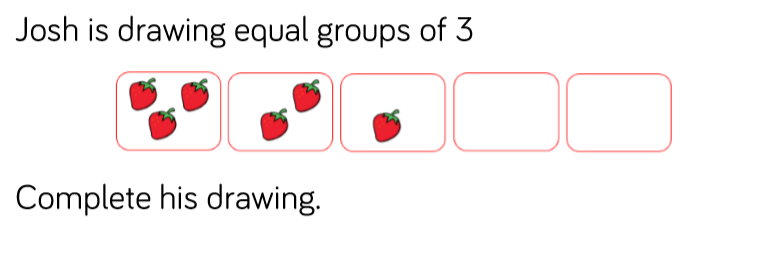 Reasoning and problem solving
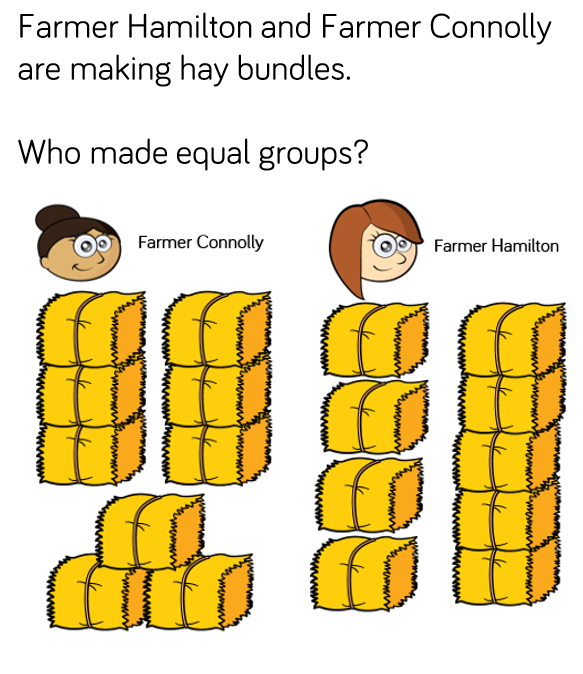 Reasoning and problem solving
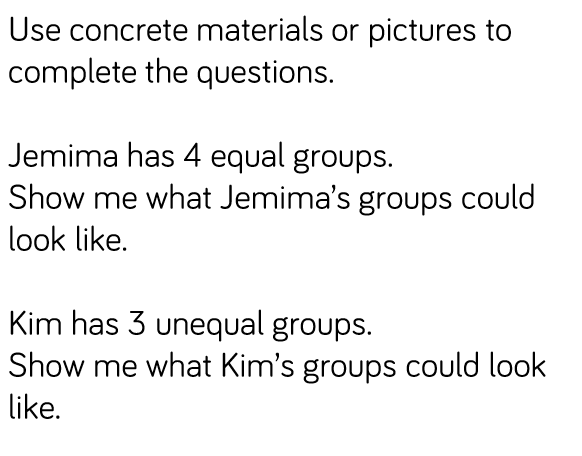 Year 1 Summer Block 1 Number: Multiplication and Division
Add equal groups
NCLO: 
Count in multiples of 2’s 5’s and 10’s.
Key vocabulary and questions
Equals, Sharing, Array, Pattern.
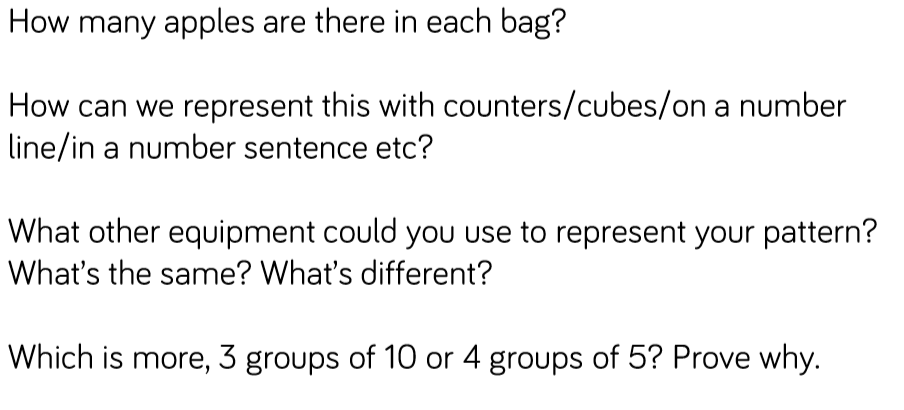 Fluency
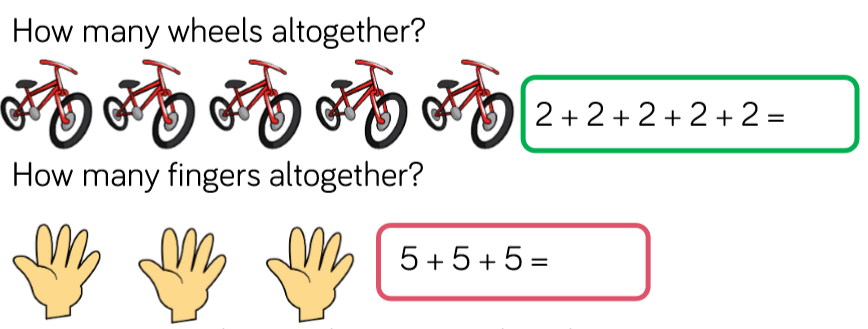 Fluency
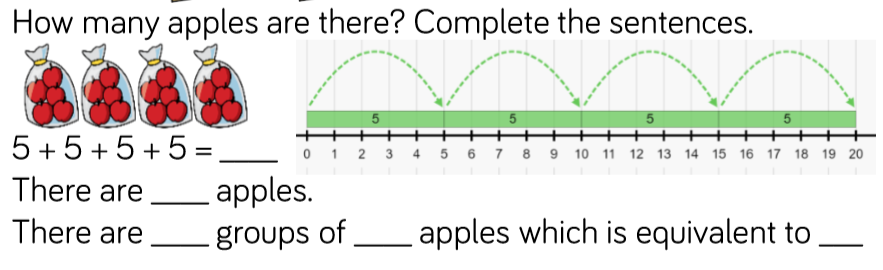 Fluency
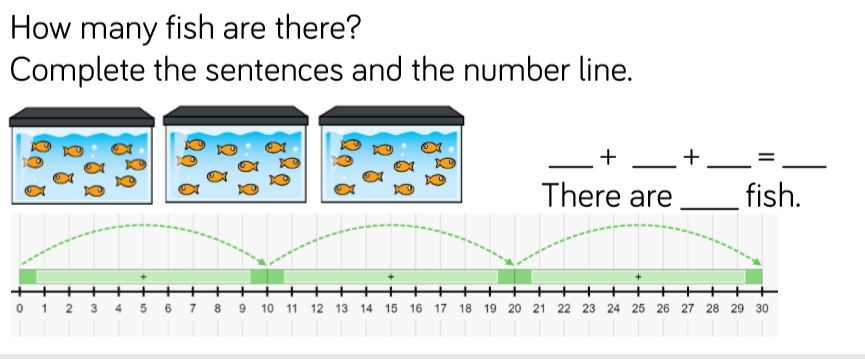 Reasoning and problem solving
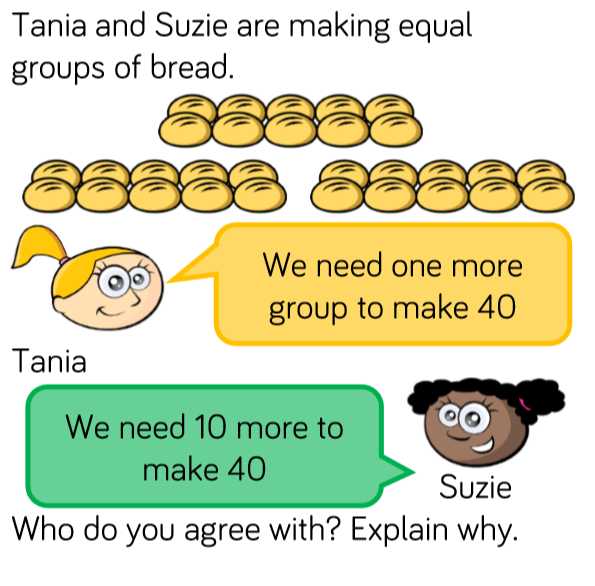 Reasoning and problem solving
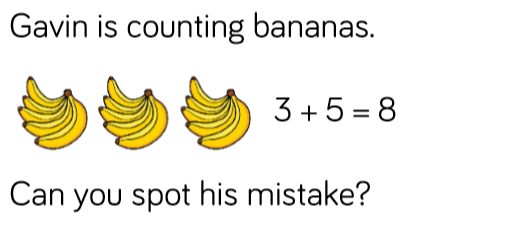 Reasoning and problem solving
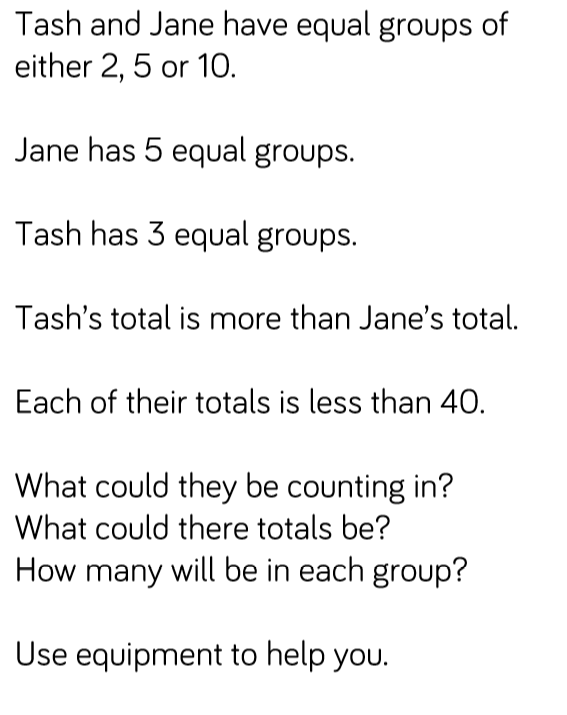 Year 1 Summer Block 1 Number: Multiplication and Division
Make Arrays
NCLO: 
Count in multiples of 2’s 5’s and 10’s.
Key vocabulary and questions
Row, Equal, Array,
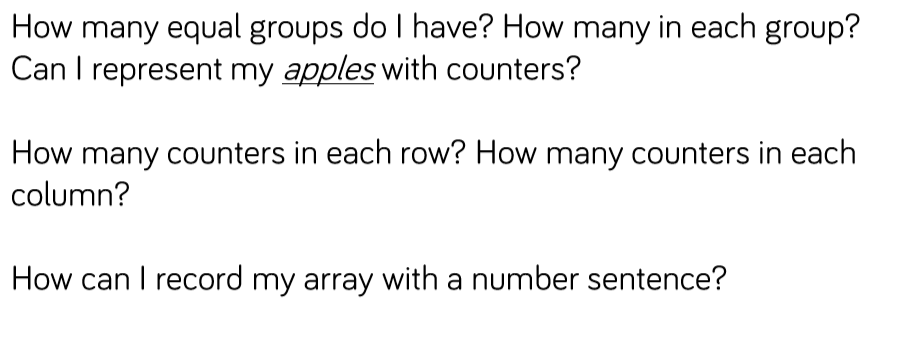 Fluency
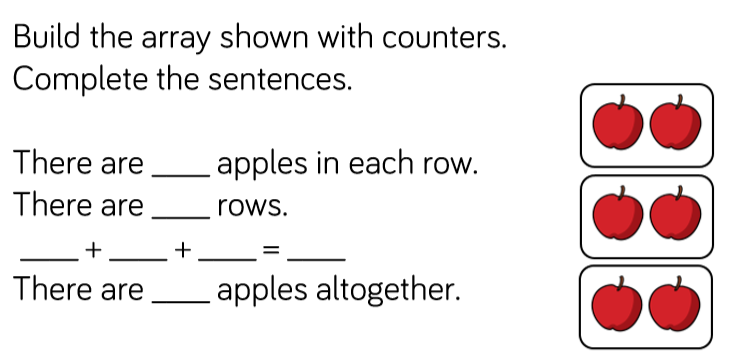 Fluency
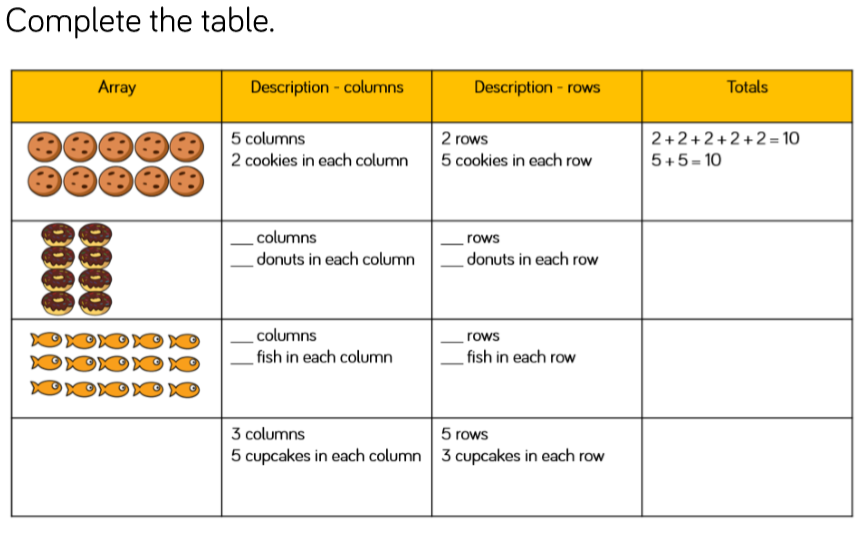 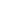 Reasoning and problem solving
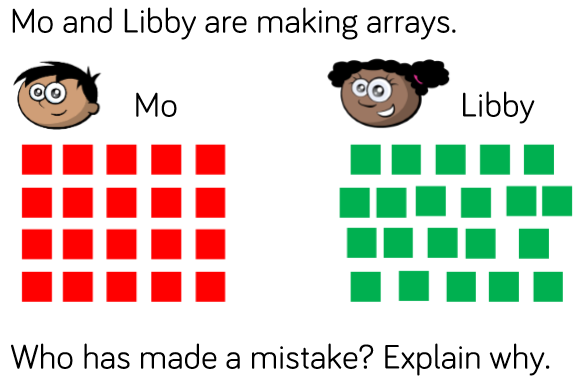 Reasoning and problem solving
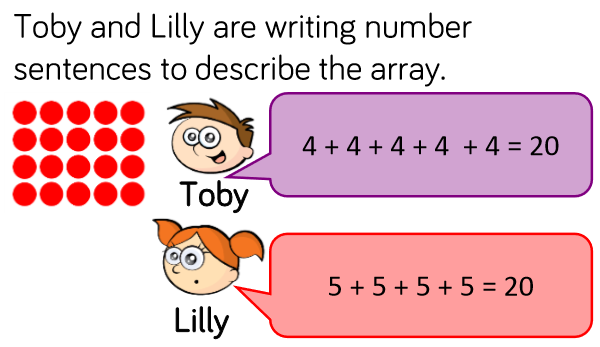 Reasoning and problem solving
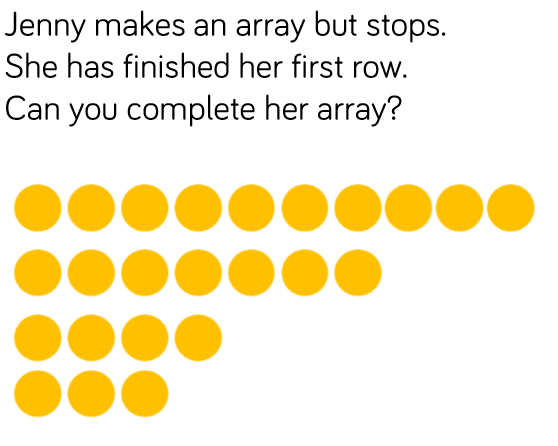 Year 1 Summer Block 1 Number: Multiplication and Division
Make Doubles
NCLO: 
Count in multiples of 2’s 5’s and 10’s. 
Solve one step problems involving multiplication and division, by calculating the answer using concrete objects, pictorial representations and arrays with the support of the teacher.
Key vocabulary and questions
Representations, Doubles, Array, Pattern
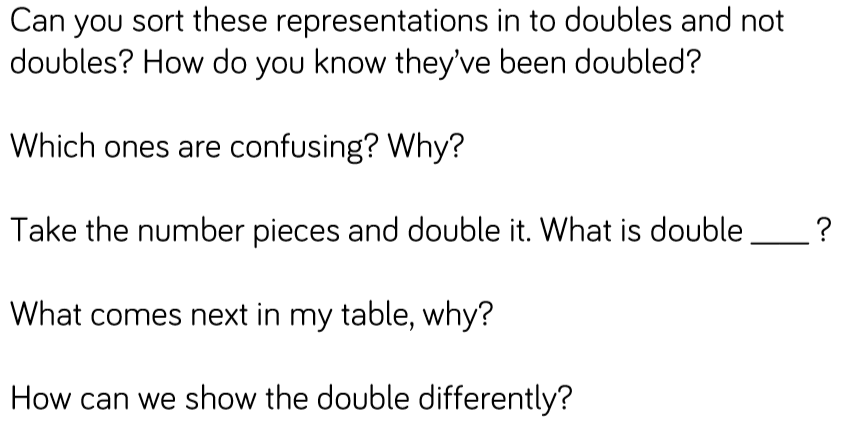 Fluency
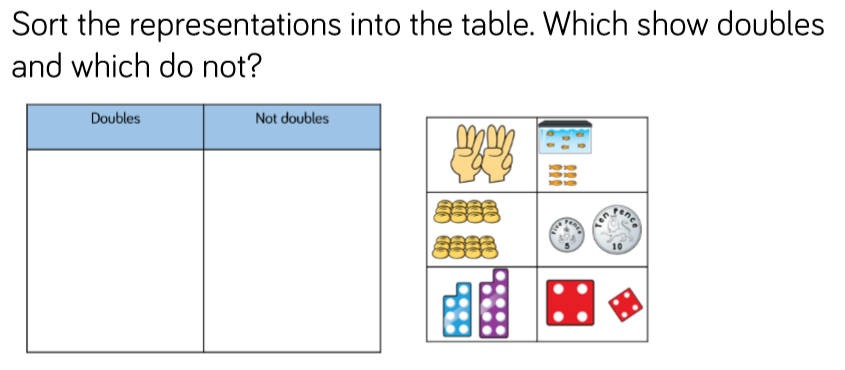 Fluency
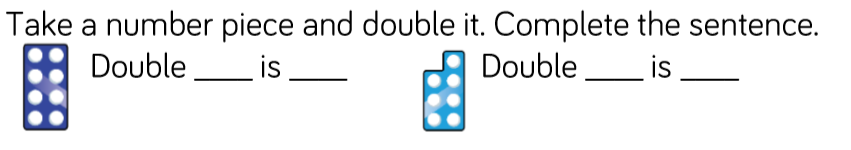 Fluency
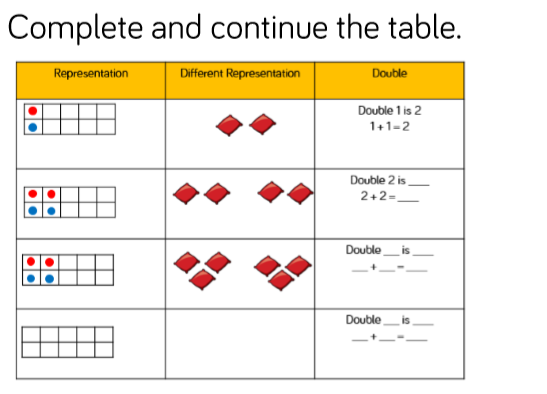 Reasoning and problem solving
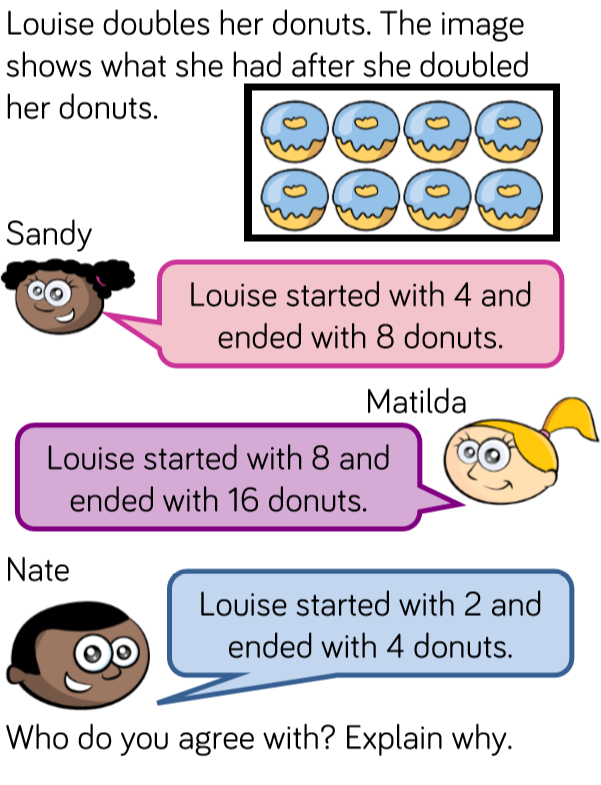 Reasoning and problem solving
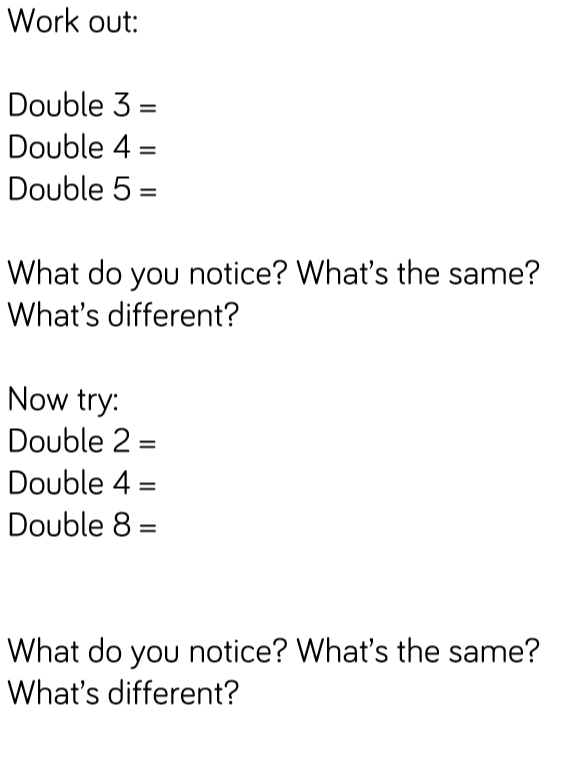 Year 1 Summer Block 1 Number: Multiplication and Division
Make Equal Groups Grouping
NCLO: 
Solve one step problems involving multiplication and division, by calculating the answer using concrete objects, pictorial representations and arrays with the support of the teacher. 
 .
Key vocabulary and questions
Total, Equal, Groups, Array
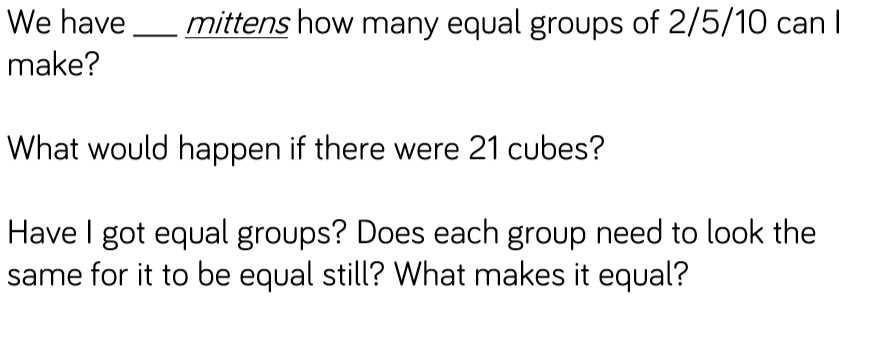 Fluency
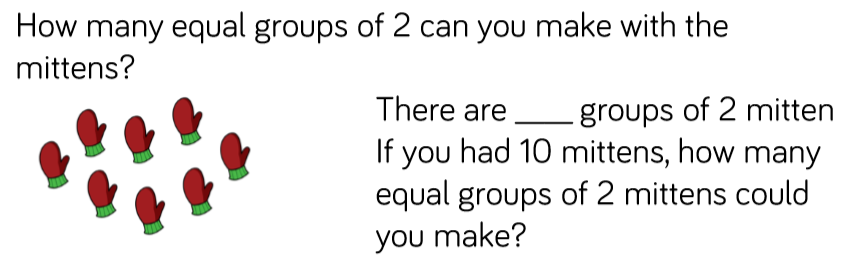 Fluency
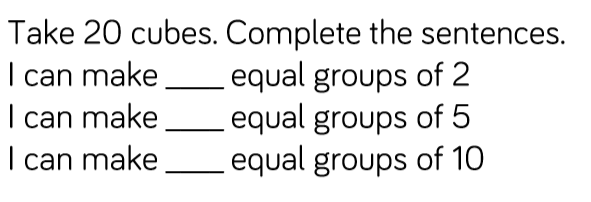 Fluency
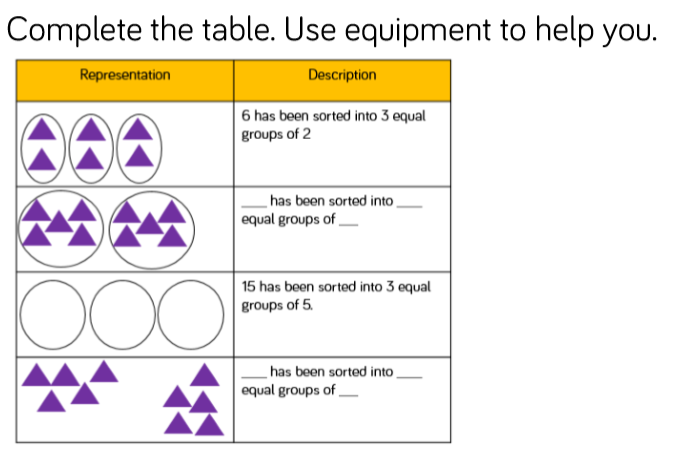 Reasoning and problem solving
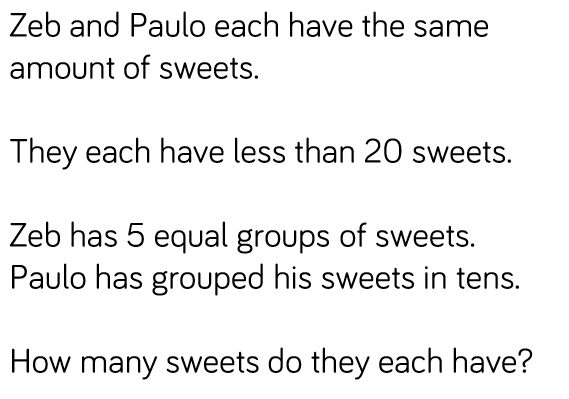 Reasoning and problem solving
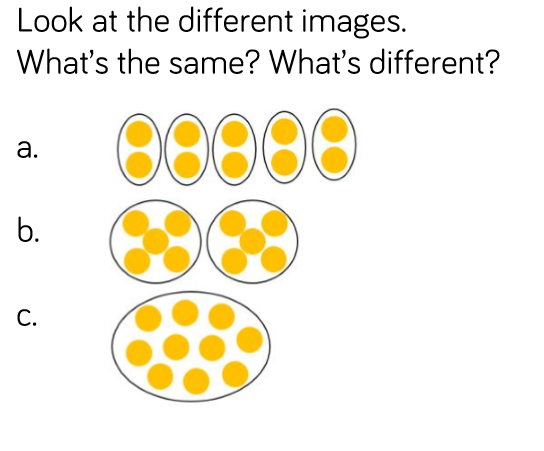 Reasoning and problem solving
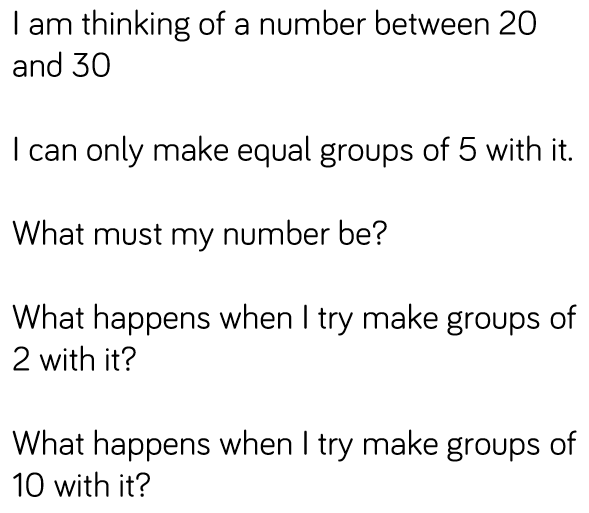 Year 1 Summer Block 1 Number: Multiplication and Division
Make Equal Groups Sharing
NCLO: 
Solve one step problems involving multiplication and division, by calculating the answer using concrete objects, pictorial representations and arrays with the support of the teacher.
Key vocabulary and questions
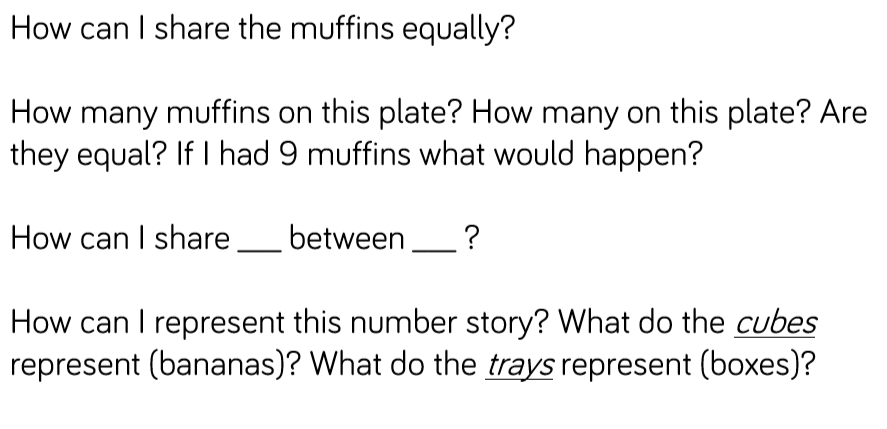 Fluency
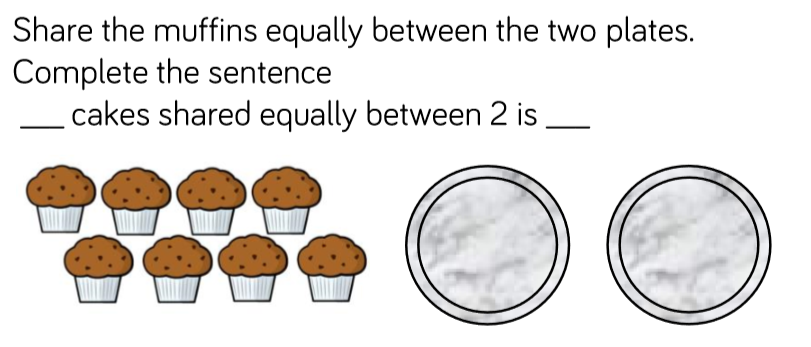 Fluency
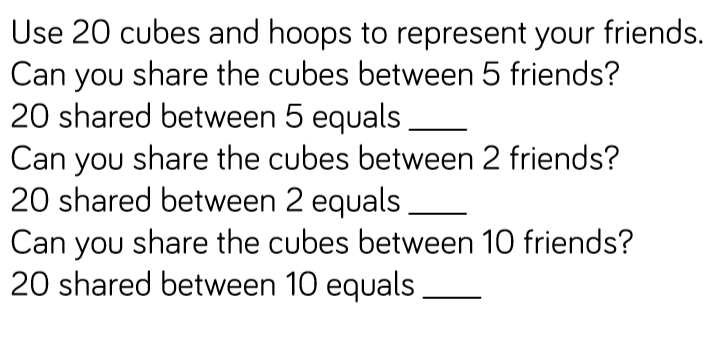 Fluency
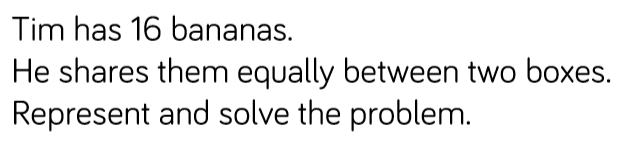 Reasoning and problem solving
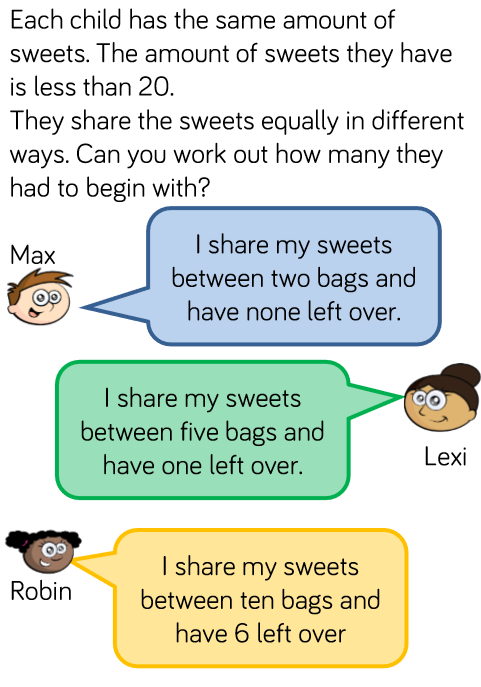 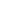 Reasoning and problem solving
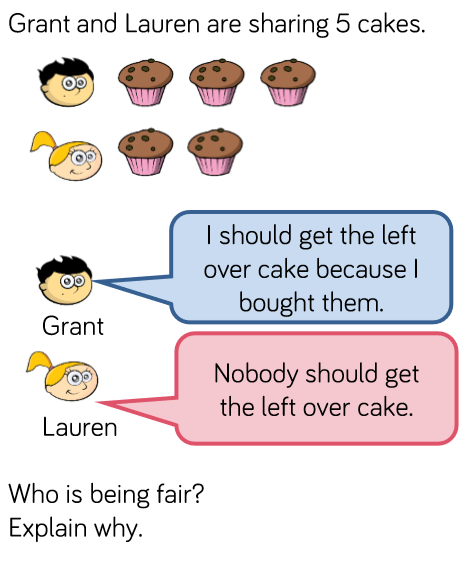